Esotropie II.Hana Fraitová
Bez výslovného souhlasu autora a MU je v rozporu se zákonem jakékoliv další šíření prezentace
(kopírování, modifikace nebo využívání v jiných tištěných, elektronických publikacích)
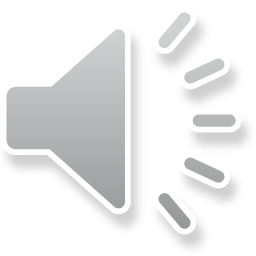 Esotropie II.
Strabismus je odvozen od řeckého slova strabidzein – šilhati.
V některé literatuře se pro strabismus užívá název heterotropie. Je také odvozen od řeckého slova heteros – jiný, tropein – zahýbati
Strabismus = heterotropie = šilhání
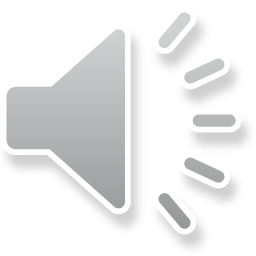 Esotropie II.
Definice strabismu:
Strabismus je stav, kdy při fixaci určitého předmětu do blízka nebo do dálky se osy vidění neprotínají v témže bodě. Je vždy přítomna větší nebo menší porucha JBV. Strabismus je porucha hlavně funkční, navenek provázená asymetrickým postavením očí.
Porucha paralelního postavení očí
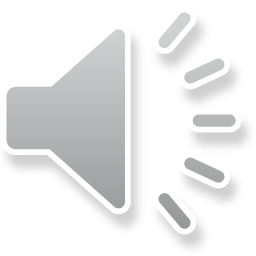 Esotropie II.
Rozdělení strabismu:
Primární strabismus dělíme na: 
latentní /heteroforie/
manifestní /heterotropie/ - dělíme na: 
konkomitantní /dynamický/ -  esotropie, exotrpie, zvláštní formy    
paralytický strabismus
 
Sekundární strabismus
Sekundární strabismus vzniká na základě jiného primárního onemocnění. Projevuje se uchýlením oka z paralelního postavení. Primárním onemocněním mohou být všechna onemocnění, která zhoršují vidění a poruchu JBV. U dětí to může být retinopatie nedonošených, jednostranný šedý zákal, záněty, tumory, úrazy nebo odchlípení sítnice. V dospělosti se k tomu přidávají metabolické, degenerativní a cévní choroby.
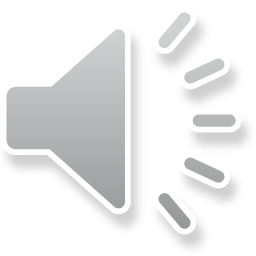 Esotropie II.
Konkomitantní strabismus – znaky:                 odlišují konkomitantní strabismus od paralytického 
pohyblivost očí - ve všech pohledových směrech volná
primární úchylka -  stejná jako sekundární
nepřítomnost JBV - není obvykle přítomno
diplopie - není
anomální binokulární vidění - může být v některých případech /ARK/
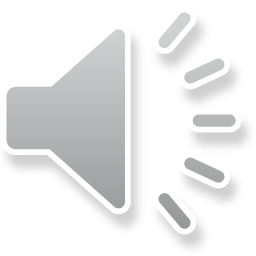 Esotropie II.
Primární úchylka
je úhel, který spolu svírají osy obou očí při fixaci vedoucím – nešilhajícím okem

Sekundární úchylka
je úhel, který spolu svírají osy obou očí při fixaci podřízeným – šilhajícím okem
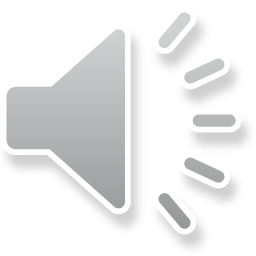 Esotropie II.
Esotropie představuje nejčastější formu šilhání 
Jde o stáčení jednoho nebo obou očí nasálním směrem
Vysoký výskyt amblyopie
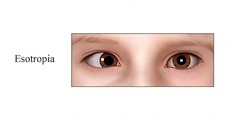 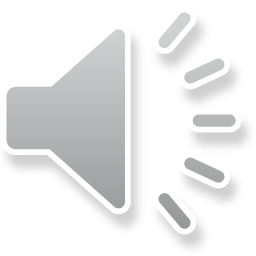 Méně obvyklé formy strabismu
Akutní konkomitující strabismus
Konsekutivní strabismus
Mikrostabismus
Cyklický strabismus
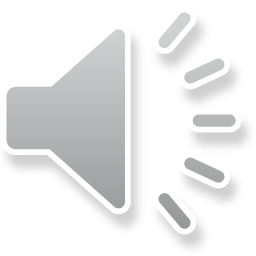 Akutní konkomitující strabismus
Méně obvyklá forma esotropie
Bez patologie – vzniká u větších dětí
Příčinou je asi selhání okulomotorické rovnováhy
Po dočasném zakrývání jednoho oka obvazem nebo po větší fyzické, psychické zátěži 
Jde o náhle vzniklý konvergentní strabismus s větší úchylkou a diplopií, která je ve všech směrech stejná
Motilita je ve všech směrech normální – nelze prokázat žádnou obrnu některého zevního okohybného svalu
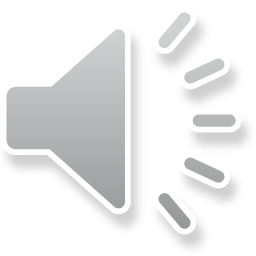 Akutní konkomitující strabismus
Léčba:
Konzervativní léčba se nedoporučuje
Pouze prizmata, polopropustný okluzor a čas!
Pokud se stav nelepší, má se do 6 měsíců od vzniku strabismu operovat
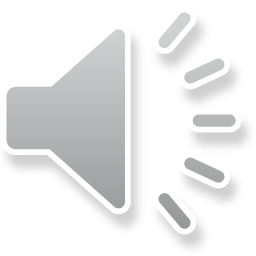 Konsekutivní strabismus
Konsekutivní znamená doslova následný
Esotropie vzniká následně po chirurgické operaci divergentního strabismu (příliš radikální operační zákrok) nebo po konzervativní léčbě („přecvičení“)
Úchylka šilhání se změní z původní exotropie do esotropie
Pokud se operuje velká divergentní úchylka, bývá konsekutivní esotropie malého stupně (do +3°) dokonce požadována, aby se předešlo zpětné regresi uchýlky do exotropie
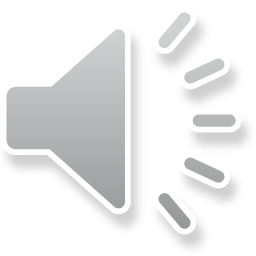 Konsekutivní strabismus
Teorie vzniku tohoto druhu šilhání jsou různé (fúzní teorie, fixační teorie, …)
Příčina konsekutivní esotropie může být v nekorigované nebo podkorigované hypermetropii (správná korekce refrakční vady může snížit úchylku šilhání)  
U starších dětí a dospělých, které nemají už tak velkou plasticitu mozku může dojít k diplopii a to bezprostředně po operaci šilhání nebo s odstupem času
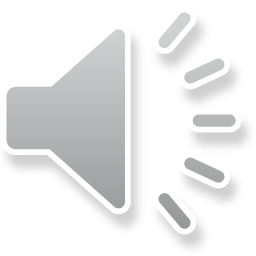 Konsekutivní strabismus
Vyšetření
Visus – pokud se vyvine jednostranná konsekutivní esotropie nebo pokud před operací měl pacient amblyopii, může se spolu s tímto typem šilhání objevit i amblyopie. Což by mělo vliv na vizus, který by byl snížený při čtení do blízka i do dálky. Může být i vyrovnaný – pokud střídá
Motilita – může být omezená, obzvláště u pacientů, kteří měli předózovanou operaci šilhání
Konvergentní souhyb – dobrý, pokud je malá úchylka šilhání
Konvergometr – lze změřit bb konvergence u malých úchylek šilhání
Zakrývací test – /dálka, blízko/ konvergentní úchylka při fixaci do blízka i do dálky stejná
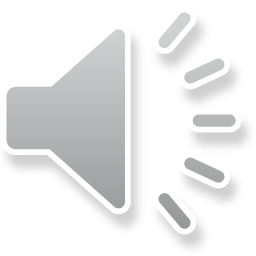 Konsekutivní strabismus
Synoptofor
u pacientů s konsekutivní esotropií fce spíše nejsou 
Bg, Worth (blízko, dálka) – střídá (v případě amblyopie častěji fixuje lépe vidoucí oko)
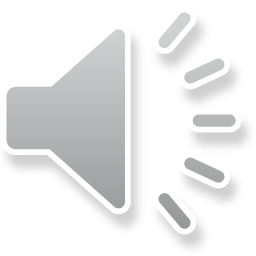 Konsekutivní strabismus
Léčba:
Správná korekce refrakční vady
Pokud se konsekutivní esotropie objeví následně po operaci, měla by být provedena pooperační ortoptická (event. v případě amblyopie pleoptická) léčba
Motilita (posilovat původně operací oslabený zevní přímý sval)
Dle ordinace lékaře se doporučuje operační řešení (nejméně půl roku od operace počkat na konečné postavení očí) 
Důležitá úzká kooperace ortoptistky a strabologa
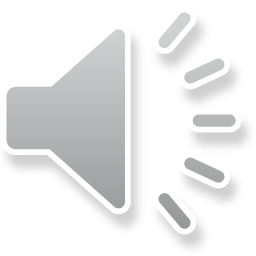 Konsekutivní strabismus
Exotropie vzniká následně po operaci konvergentního šilháni (po oslabující operaci na vnitřních přímých svalech)
Fyziologicky jsou očnice postaveny lehce divergentně          (v dospělosti = tendence oči do exo)
Úchylka šilhání se změní z původní esotropie do exotropie
Pokud měl například pacient před operací horizontální úchylku +15° a ihned po operaci má paralelní postavení očí, je zde poměrně velké riziko, že se mu postupem času objeví z důvodu špatné binokulární spolupráce  manifestní diveregentní úchylka – tedy konsekutivní exotropie         (mění  se disociovaný vergenční tonus z konvergentního do divergentního tonusu)
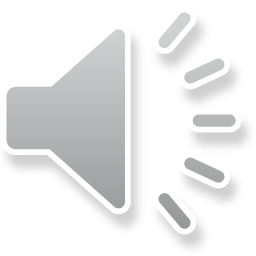 Konsekutivní strabismus
Začátek konsekutivní exotropie může být až v pubertálním nebo časně presbyopickém věku pacienta navzdory tomu, že operaci šilhání pacient podstoupil už v raném dětství
Zpočátku se exotropie u těchto pacientů objeví večer (únava), postupem času se ale úchylka manifestuje i během dne a stává se konstantní
U některých pacientů je výrazně omezená schopnost konvergence (dokonce není možná vůbec)
Faktem je, že se postupem času tento typ šilhání ještě více zhoršuje (kosmetický handicap-úchylka šilhnání se ještě více zvětšuje)
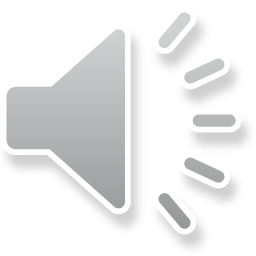 Konsekutivní strabismus
U starších dětí, které nemají už tak velkou plasticitu mozku může dojít k diplopii a to velmi brzy po operaci šilhání 
Spontánní změna z esotropie do konsekutivní exotropie může vzniknout i bez předchozí chirurgické operace
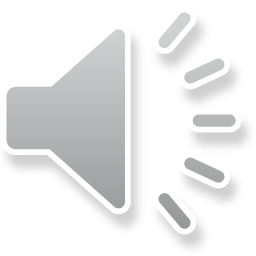 Konsekutivní strabismus
Mechanismus vzniku spontánní konsekutivní exotropie je velmi podobný jako u pooperační exotropie (je velmi obtížné tyto dva druhy klinicky odlišit)
Predisponujícím faktorem této spontánní exotropie – korekce hypermetropie v pozdějším věku (např. pacient má malou konvergentní úchylku šilhání při akomodativní esotropii – plná hypermetropická korekce)
Tato korekce sníží pacientovo akomodační úsilí a důsledkem je ztráta synergistického konvergenčního úsilí- projeví se rozvojem konsekutivní exotropie
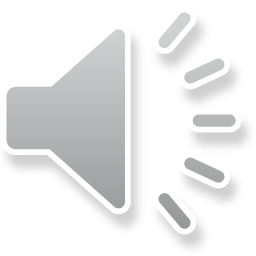 Konsekutivní strabismus
Dalším predisponujícím faktorem může být:
nestabilní anomální retinální korespondence
slabá nebo velmi slabá fúze
Pacient ve stresu nebo unavený (nejprve večer, poté i během dne)
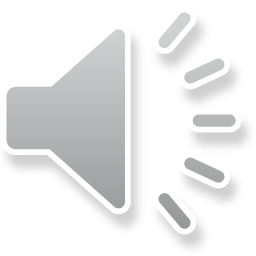 Konsekutivní strabismus
Vyšetření
u pacientů s konsekutivní exotropií – omezené JBV, konvergence
Visus – jednostranně snížený při čtení do blízka i do dálky, pokud se spontánně vyvine jednostranná konsekutivní exotropie nebo před operací měl pacient amblyopii
Motilita – může být omezená, obzvláště u pacientů, kteří již dříve podstoupili oslabující operaci šilhání 
Konvergentní souhyb – může být omezená konvergence
Konvergometr – můžeme změřit i bbk – dle stavu oslabeného svalu
Zakrývací test – /dálka, blízko/ divergentní úchylka při fixaci do blízka i do dálky
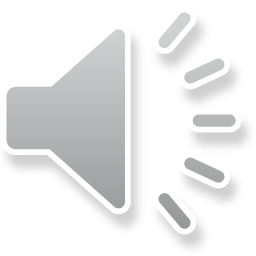 Konsekutivní strabismus
Synoptofor
u pacientů s konsekutivní exotropií jsou v různé míře oslabeny binokulární funkce (oslabenou SPP nebo fúzi nebo stereopsi).
Pokud se ale objeví amblyopie, můžeme předpokládat utlumování amblyopického oka.
Bg, Worth (blízko, dálka) – dle stavu JBV
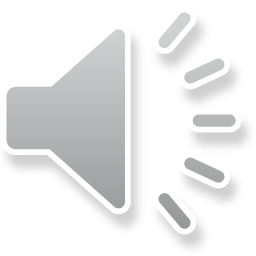 Konsekutivní strabismus
Léčba:
Konzervativní
Ortoptické cvičení tohoto druhu šilhání směřujeme ke zlepšení relativní konvergence, zbytků binokularity a ke stabilizaci (příp. zmenšení) úchylky šilhnání
Antikorekce (rozptylky vyvolají akomodační konvergenci a tím zmenší divergentní úchylku) 
Chirurgická
Důležitá úzká spolupráce ortoptistky a strabologa
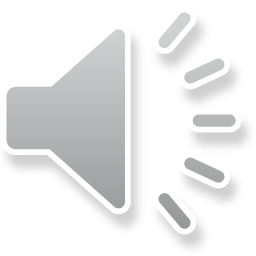 Konsekutivní strabismus
Diplopie u konsekutivního strabismu závisí na stavu JBV před operací 
Bez sítnicové korespondence – není
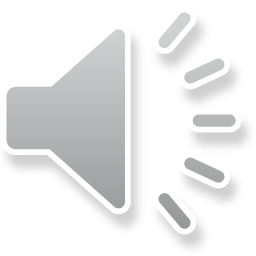 Mikrostrabismus
Kosmeticky nenápadný strabismus s úhlem do 5 st., s HARK s lehkou nebo těžkou amblyopií s centrální nebo excentrickou fixací
Nejčastěji je úchylka konvergentní, ale může být i divergentní

Primární
Sekundární – vzniká po operaci velké úchylky
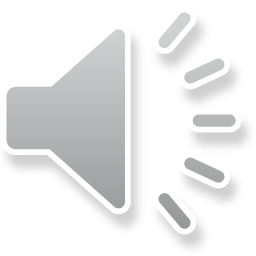 Mikrostrabismus
Rozdělení mikrostrabismu podle Langa:
primární konstantní –  je charakterizován původními - vrozenými senzorickými změnami (ARK, amblyopie)
primární dekompenzovaný – na bázi primárního mikrostrabismu se vyvine strabismus s velkým úhlem šilhání  - hypermetropie, exces konvergence, velká amblyopie
sekundární – konsekutivní – vznik po terapii strabismu s větším úhlem  (chirurgická, konzervativní), nelze vyloučit výchozím stavem byl PM
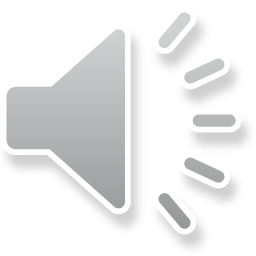 Mikrostrabismus
Vyšetření
postavení očí – nepatrná úchylka, může být přehlédnutelná
Visus – může být v normě, ale pokud je přítomna amblyopie, tak bude snížený u tupozrakého oka, je stejný do dálky i do blízka
Motilita – volná
Konvergentní souhyb – často v normě 
Konvergometr – u sekundárního může být vyš. omezeno
Zakrývací test – /dálka, blízko/ nepatrná úchylka, může být přehlédnutelná, úhel úchylky stejný do dálky i do blízka
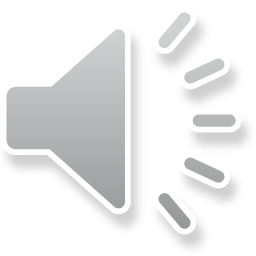 Mikrostrabismus
Synoptofor
SP – udává = bude HARK
Fúze I – max = paramakulární
Fúze II – není
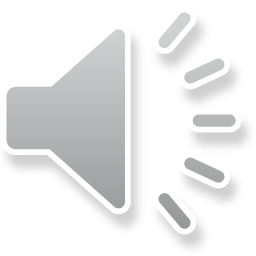 Mikrostrabismus
Léčba:
Mikrostrabismus je s HARK -  do stabilního HARK už nezasahujeme 
Maximálně pleoptická léčba
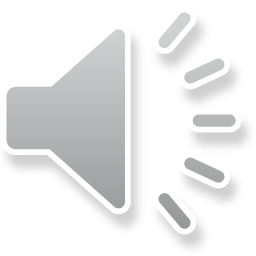 Cyklický strabismus
Méně častá forma šilhání (,,alternate-day esotropia'') 
Úchylka se opakuje pravidelně – nejčastěji v intervalech 48 hodin
(nemusí být pravidelně v cyklu 48 hodin)
48 hodin má dítě oči paralelní
48 hodin obvykle jedno oko šilhá
Úchylka šilhání je velká
Může nastat téměř v každém věku
Cyklický strabismus je obvykle získaný  
Méně často bývá cyklický strabismus spojován s úrazy nebo s chirurgickým zákrokem
Cyklická esotropie je obvykle progresivní a ve většině případů se stane konstantní po dobu několika měsíců či let, nebo může odeznít
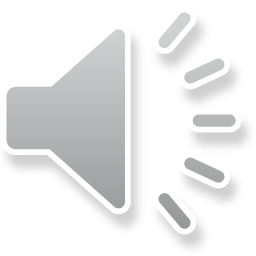 Cyklický strabismus
Diplopie se u dětí u cyklického strabismu často nevyskytuje (jde o velkou úchylku šilhání)
Pacienti v pozdějším věku, již nejsou schopni diplopii potlačit
V ,,nešilhavém'' mezidobí je postavení očí paralelní
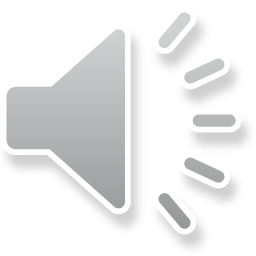 Cyklický strabismus
Etiologie poruchy je stále předmětem diskusí 
Spojuje se s alternací v dominanci hemisfér, ale byl také pozorován v souvislosti s cévami, zánětlivými a traumatickými afekcemi CNS 
V posledních letech se cyklický strabismus stále více spojuje s patologií binokulárních rytmů (,,vnitřních hodin''), o které se zajímá spousta dalších oborů – psychiatrie
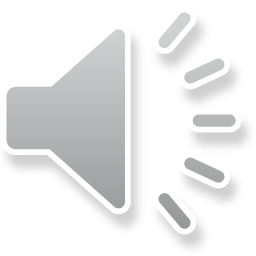 Cyklický strabismus
Vyšetření
Visus – blízko/dálka – i ve fázi šilhání v normě 
Motilita – ve fázi šilhání/nešilhání je motilita volná 
Konvergentní souhyb 
 - ve fázi šilhání konvergence může váznout 
 - ve fázi nešilhání je symetrický souhyb
Konvergometr – ve fázi šilhání nelze  
Zakrývací test – /dálka, blízko/ 
 - ve fázi šilhání bude přítomná úchylka 
 - ve fázi nešilhání bude negativní do dálky i do blízka,  paralelní postavení
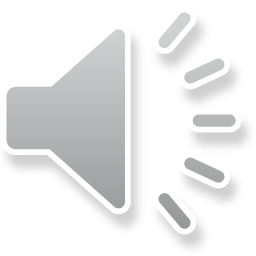 Cyklický strabismus
Synoptofor
V souvislosti s velikostí úchylky může být u cyklického strabismu přítomen útlum OD/OS 
Bg – /blízko, dálka/ ve fázi šilhání útlum OS/OD 
Worth – /blízko, dálka/ ve fázi šilhání útlum OS/OD
Hering Bielschowského test – NRK
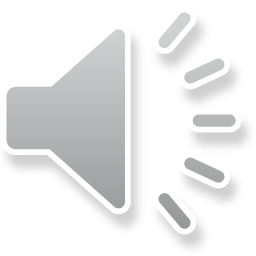 Cyklický strabismus
Léčba:
Problematická
Konzervativní terapie je bez efektu
Optimální korekce refrakční vady
Někdy pomůže operace
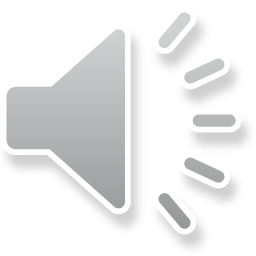 Děkuji za pozornost
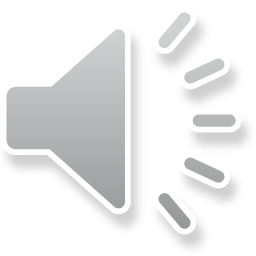